Travail de cloche
Que faites-vous quand vous êtes seul(e) et vous vous ennuyez?
Bonjour!
mercredi, le onze mars
Nicolas Poussin (1594 – 1665) est probablement le peintre le mieux connu de la période baroque classique française.
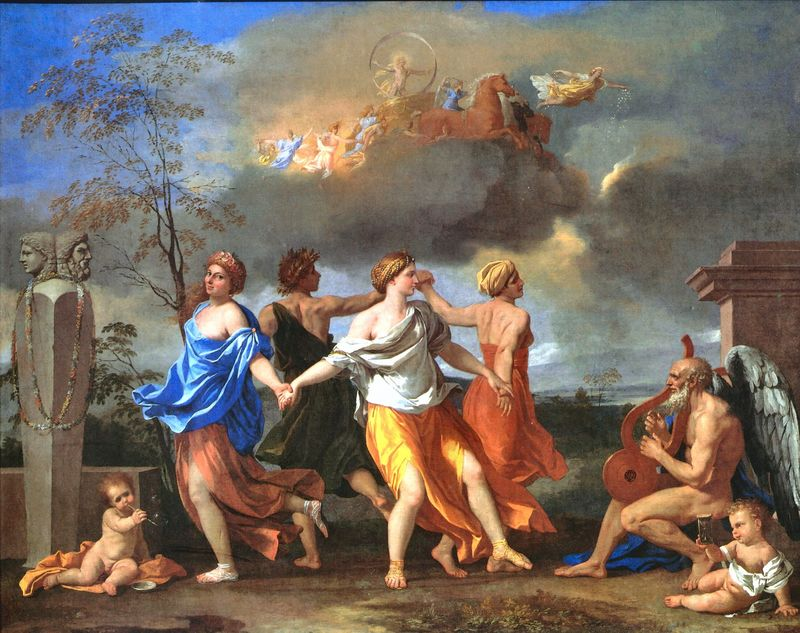 Qu’est-ce que c’est?
la corde
le filin
la corde
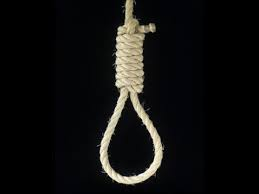 Que faites-vous pour trouver un narval?
Nous devons faire le son de baleine.
Qui parle baleine?
Dory parle baleine !
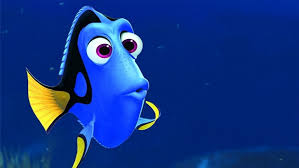 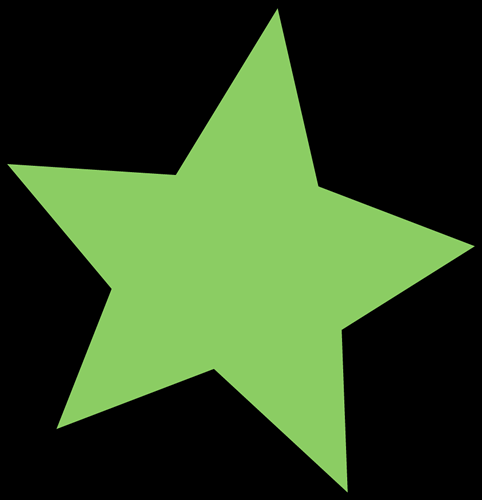 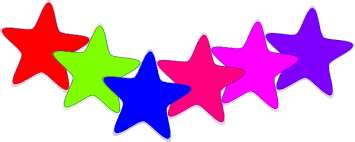 Nous faisons un spectacle!!!
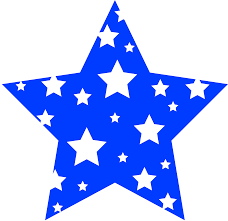 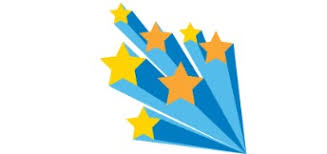 Devoirs
Billet de sortie
Qu’est-ce que vous appelez une vache qui joue de la trompette?